すいとうを　かごに　　　　　　　　　ただしくいれよう
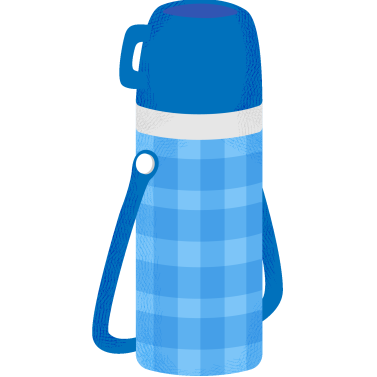 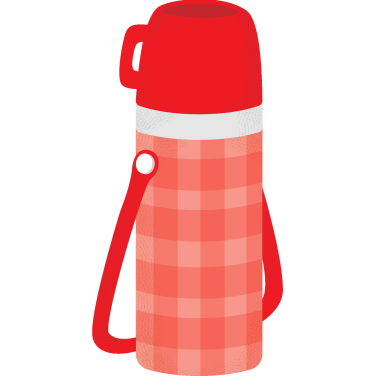 すまいるくんが　おうえんしているよ！